主日崇拜
2024年3月31日
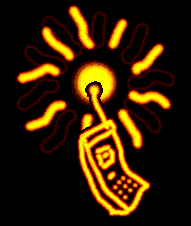 崇拜正在進行中，請關閉你的手機和傳呼機，謝謝合作。
靜默 (會眾靜坐)
宣召 (會眾起立)
唱詩 一（會眾站立)
公禱   （會眾站立）
主禱文
我們在天上的父，願人都尊你的名為聖。願你的國降臨，願你的旨意行在地上，如同行在天上。我們日用的飲食，今日賜給我們。免我們的債，如同我們免了人的債。不叫我們遇見試探，救我們脫離兇惡，因為國度，權柄，榮耀，全是你的，直到永遠，阿們。			
馬太福音6:9-13節
唱詩二 (會眾坐)
歡迎與報告 (會眾坐)
1.
牧禱 (會眾坐)
讀經 (會眾起立)
約 翰 福 音 11:1-44
1有一個患病的人、名叫拉撒路、住在伯大尼、就是馬利亞和他姐姐馬大的村莊。 2這馬利亞就是那用香膏抹主、又用頭髮擦他腳的．患病的拉撒路是他的兄弟。 3他姊妹兩個就打發人去見耶穌說、主阿、你所愛的人病了。 4耶穌聽見就說、這病不至於死、乃是為　神的榮耀、叫　神的兒子因此得榮耀。
5耶穌素來愛馬大、和他妹子、並拉撒路。 6聽見拉撒路病了、就在所居之地、仍住了兩天。 7然後對門徒說、我們再往猶太去吧。 8門徒說、拉比、猶太人近來要拿石頭打你、你還往那裏去麼。 9耶穌回答說、白日不是有十二小時麼。人在白日走路、就不至跌倒、因為看見這世上的光。 10若在黑夜走路、就必跌倒、因為他沒有光。
11耶穌說了這話、隨後對他們說、我們的朋友拉撒路睡了、我去叫醒他。 12門徒說、主阿、他若睡了、就必好了。 13耶穌這話是指著他死說的．他們卻以為是說照常睡了。 14耶穌就明明的告訴他們說、拉撒路死了。 15我沒有在那裏就歡喜、這是為你們的緣故、好叫你們相信．如今我們可以往他那裏去吧。
16多馬、又稱為低土馬、就對那同作門徒的說、我們也去和他同死吧。 17耶穌到了、就知道拉撒路在墳墓裏、已經四天了。 18伯大尼離耶路撒冷不遠、約有六里路。 19有好些猶太人來看馬大和馬利亞、要為他們的兄弟安慰他們。 20馬大聽見耶穌來了、就出去迎接他．馬利亞卻仍然坐在家裏。 21馬大對耶穌說、主阿、你若早在這裏、我兄弟必不死。
22就是現在、我也知道、你無論向　神求甚麼、　神也必賜給你。 23耶穌說、你兄弟必然復活。 24馬大說、我知道在末日復活的時候、他必復活。 25耶穌對他說、復活在我、生命也在我．信我的人、雖然死了、也必復活． 26凡活著信我的人、必永遠不死。你信這話麼。 27馬大說、主阿、是的．我信你是基督、是　神的兒子、就是那要臨到世界的。
28馬大說了這話、就回去暗暗的叫他妹子馬利亞說、夫子來了、叫你。 29馬利亞聽見了、就急忙起來、到耶穌那裏去。 30那時、耶穌還沒有進村子、仍在馬大迎接他的地方。 31那些同馬利亞在家裏安慰他的猶太人、見他急忙起來出去、就跟著他．以為他要往墳墓那裏去哭。 32馬利亞到了耶穌那裏、看見他、就俯伏在他腳前、說、主阿、你若早在這裏、我兄弟必不死。
33耶穌看見他哭、並看見與他同來的猶太人也哭、就心裏悲歎、又甚憂愁．、 34便說、你們把他安放在那裏．他們回答說、請主來看。 35耶穌哭了。 36猶太人就說、你看他愛這人是何等懇切。 37其中有人說、他既然開了瞎子的眼睛、豈不能叫這人不死麼。 38耶穌又心裏悲歎、來到墳墓前．那墳墓是個洞、有一塊石頭擋著。
39耶穌說、你們把石頭挪開。那死人的姐姐馬大對他說、主阿、他現在必是臭了、因為他死了已經四天了。 40耶穌說、我不是對你說過、你若信、就必看見　神的榮耀麼。 41他們就把石頭挪開．耶穌舉目望天說、父阿、我感謝你、因為你已經聽我。 42我也知道你常聽我、但我說這話、是為周圍站著的眾人、叫他們信是你差了我來。
43說了這話、就大聲呼叫說、拉撒路出來。 44那死人就出來了、手腳裹著布、臉上包著手巾。耶穌對他們說、解開、叫他走。
證道  (會眾坐)
復活在主，生命在主
回應詩 (會眾起立)
三一頌 （會眾站立）
讚美真神萬福之根，
世上萬民讚美主恩，
天使天軍讚美主名，
讚美聖父聖子聖靈。
阿們。
祝福 （會眾站立）
默祷 （會眾坐）散会